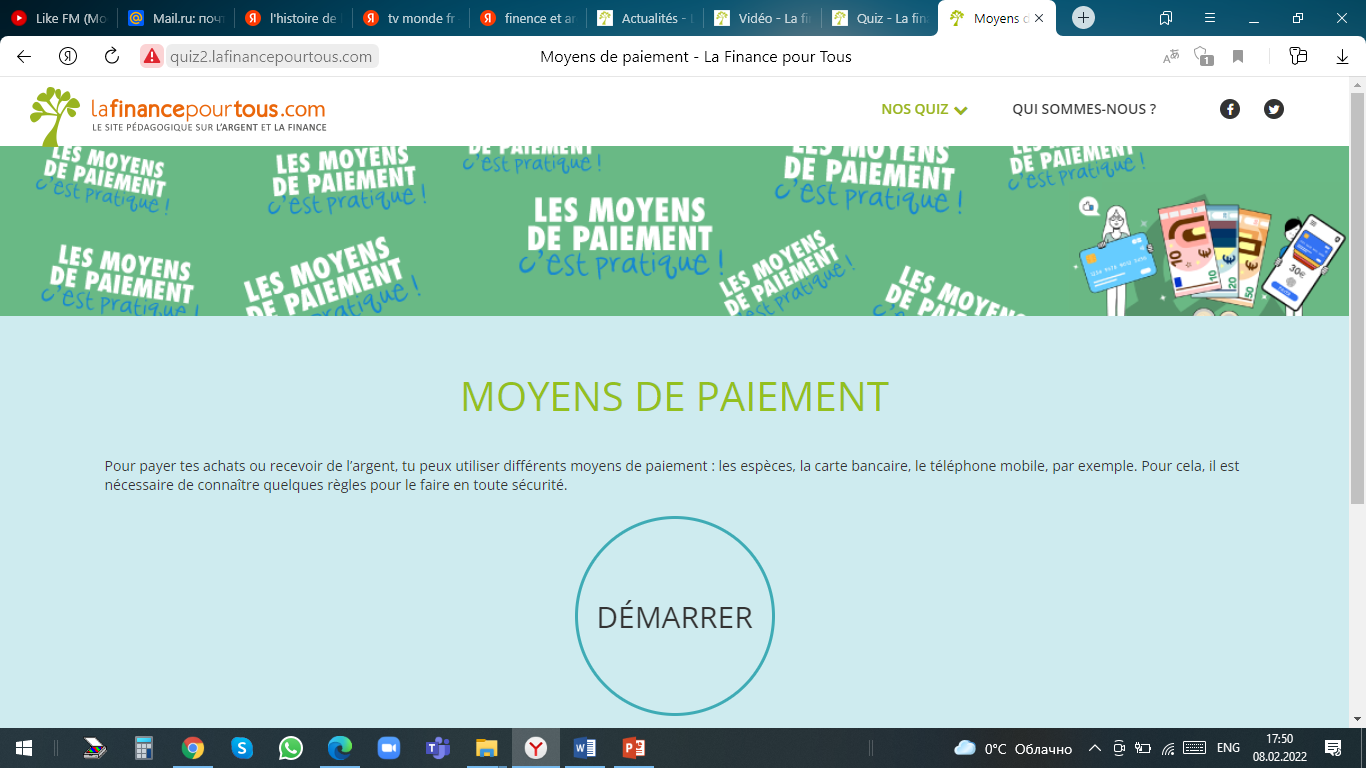 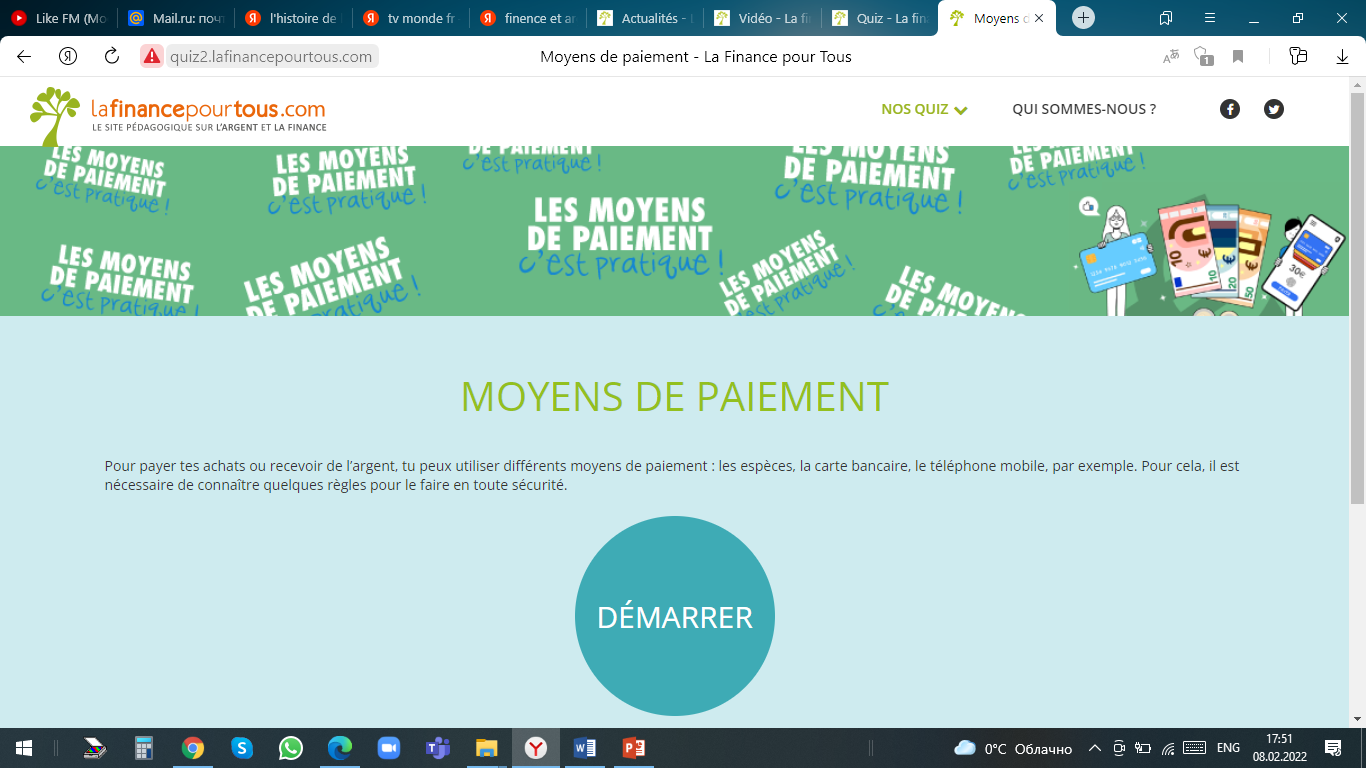 Les moyens de paiement, ça sert à quoi ?
 A faire un crédit à sa banque
 A acheter uniquement des biens de consommation
 A payer tes achats et à recevoir de l’argent
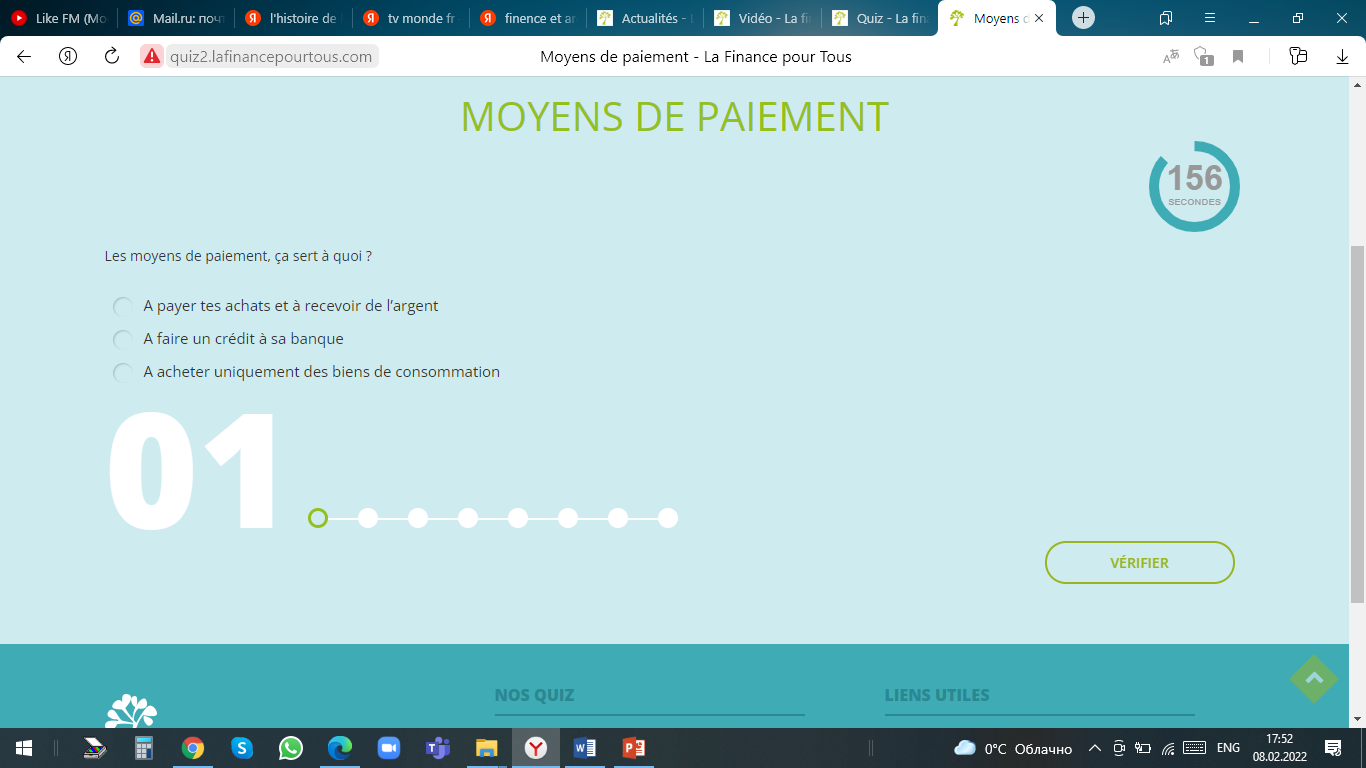 Les moyens de paiement, ça sert à quoi ?
 A faire un crédit à sa banque
 A acheter uniquement des biens de consommation
 A payer tes achats et à recevoir de l’argent
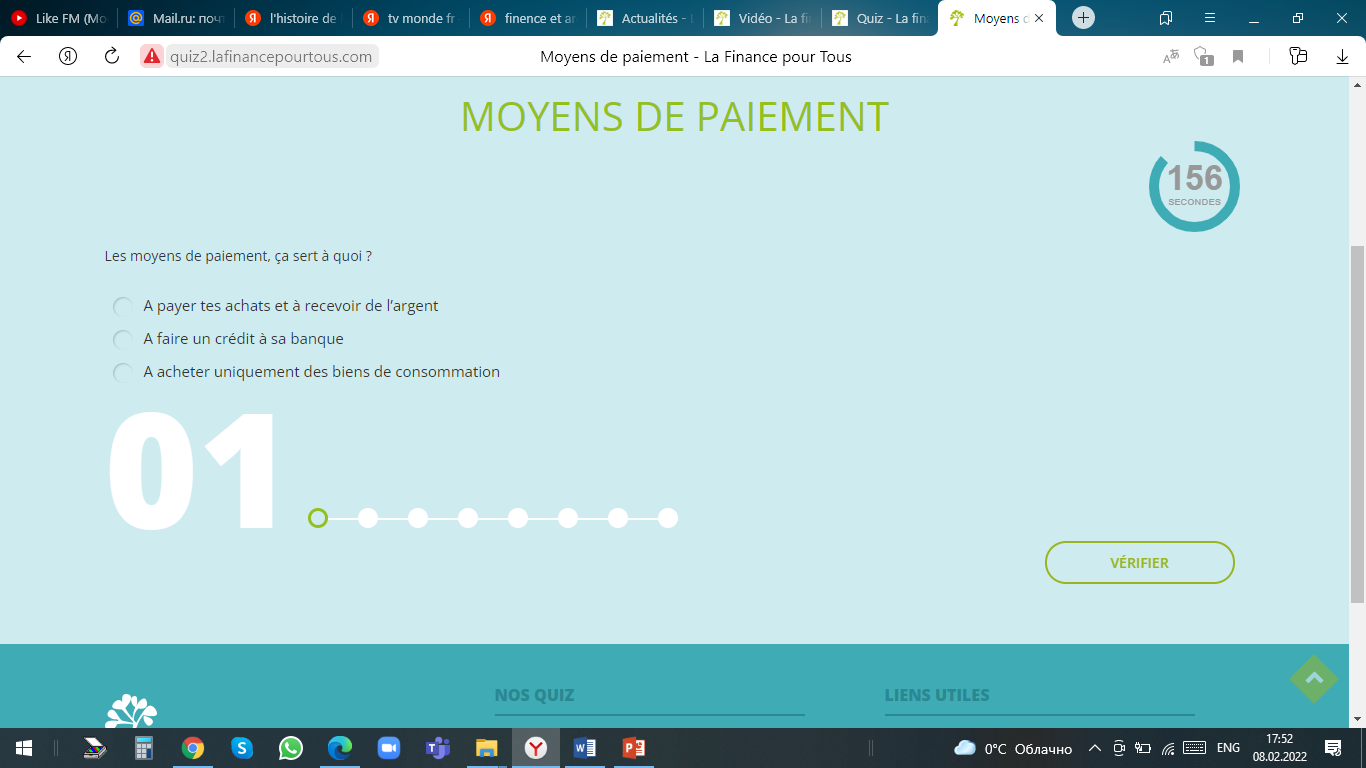 Les moyens de paiement sont des « outils » simples et pratiques pour payer tes achats et recevoir de l’argent d’un tiers : parents, famille, amis….
Les espèces, ce sont :
 Des catégories d’animaux sauvages
 Des billets uniquement
 Des pièces et des billets
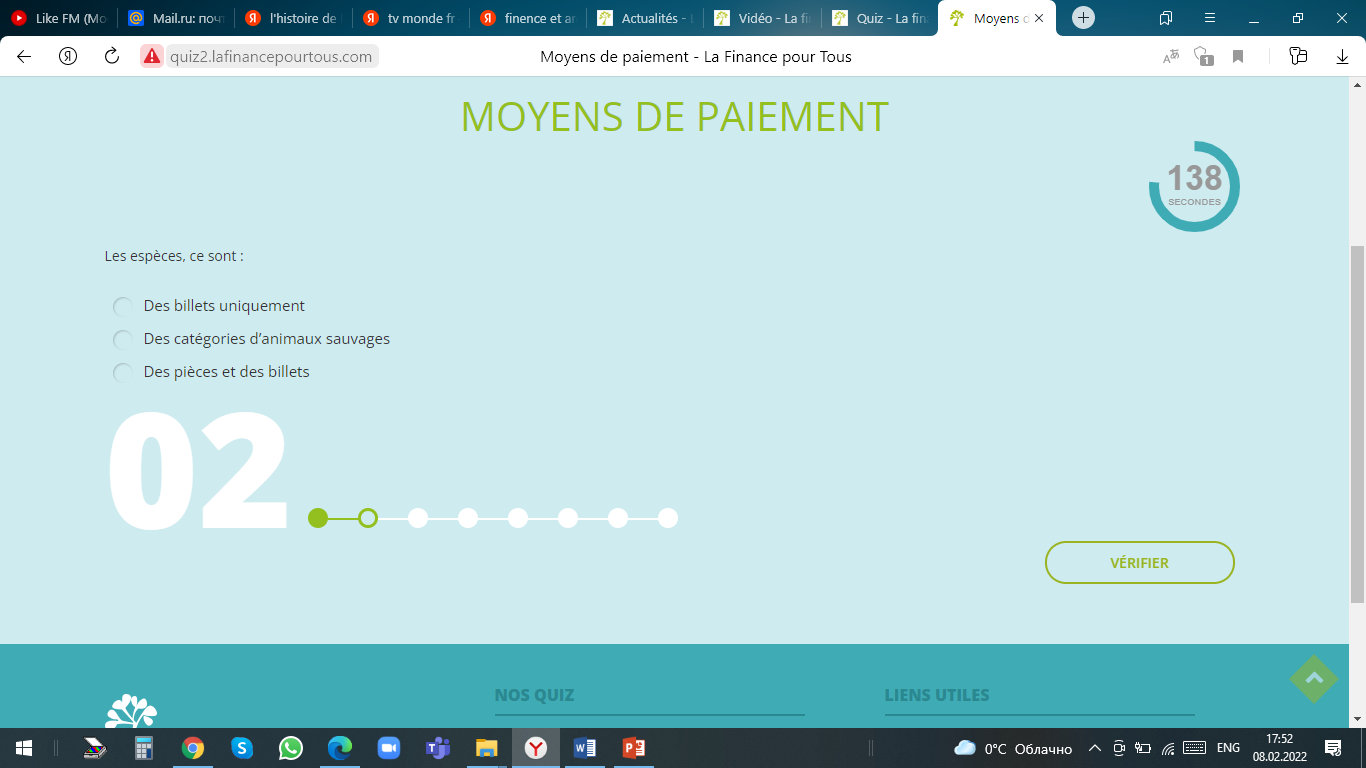 Les espèces, ce sont :
 Des catégories d’animaux sauvages
 Des billets uniquement
 Des pièces et des billets
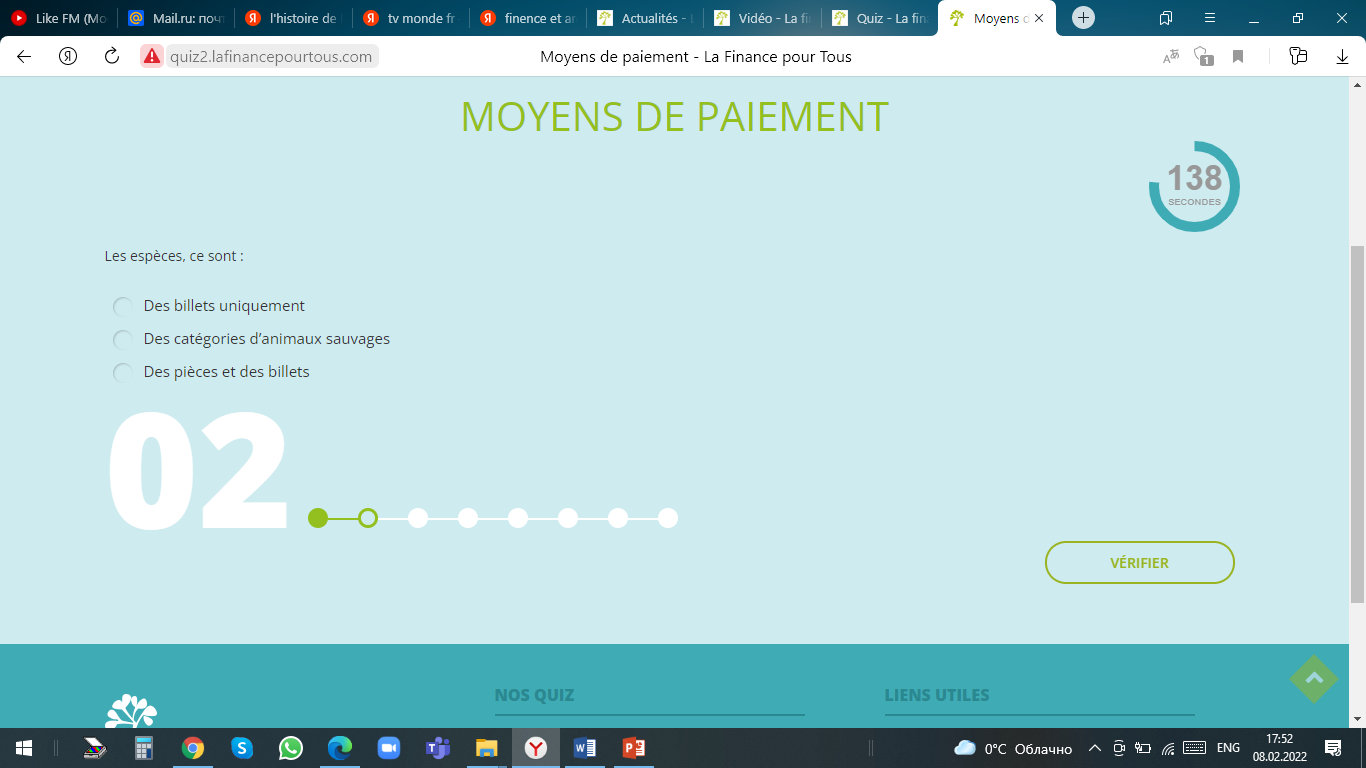 Les espèces sont constituées de billets et de pièces qui te permettent d’effectuer des achats ou de rendre la monnaie, par exemple. On appelle cela la monnaie fiduciaire.
Quels sont les signes de sécurité à vérifier sur les billets ?
 La couleur et la forme des lettres
 La présence d’une marque verte fluorescente
 La qualité du papier, la présence du filigrane, par exemple
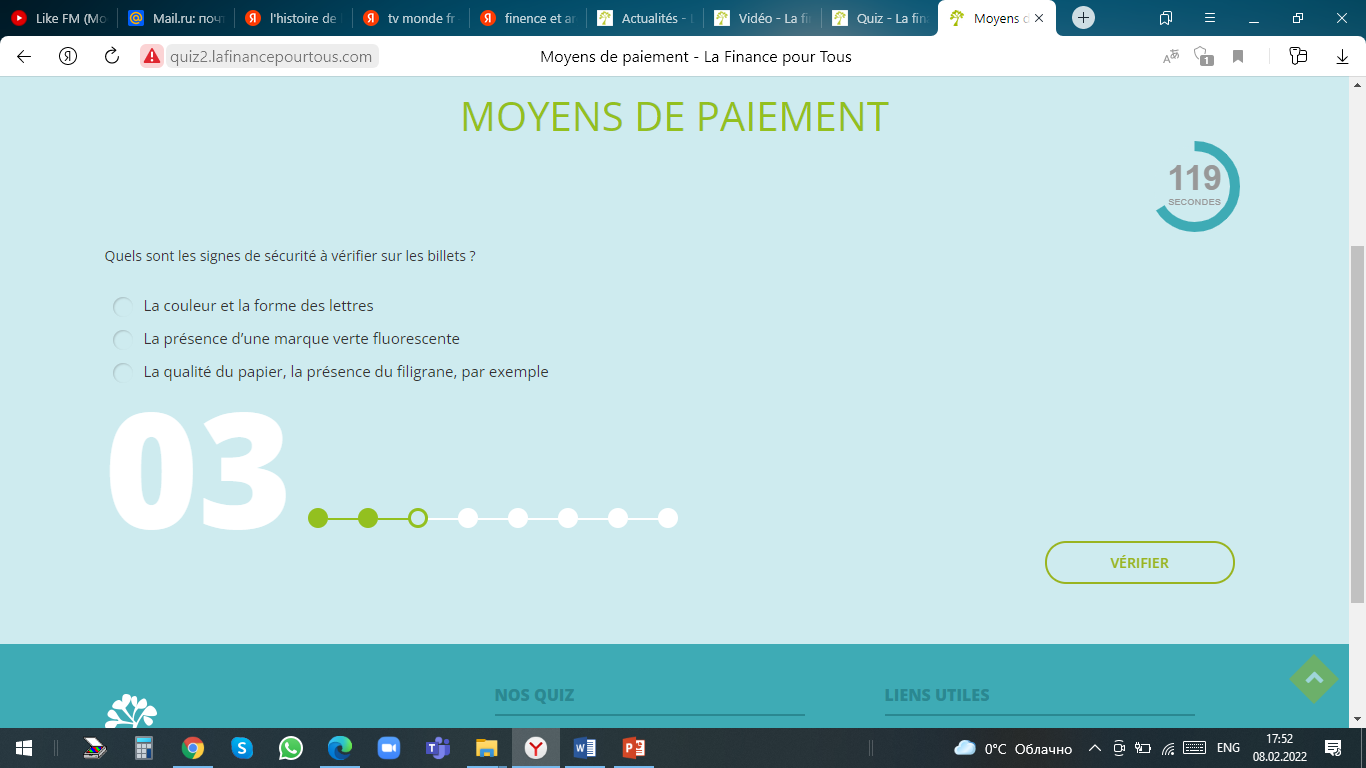 Quels sont les signes de sécurité à vérifier sur les billets ?
 La couleur et la forme des lettres
 La présence d’une marque verte fluorescente
 La qualité du papier, la présence du filigrane, par exemple
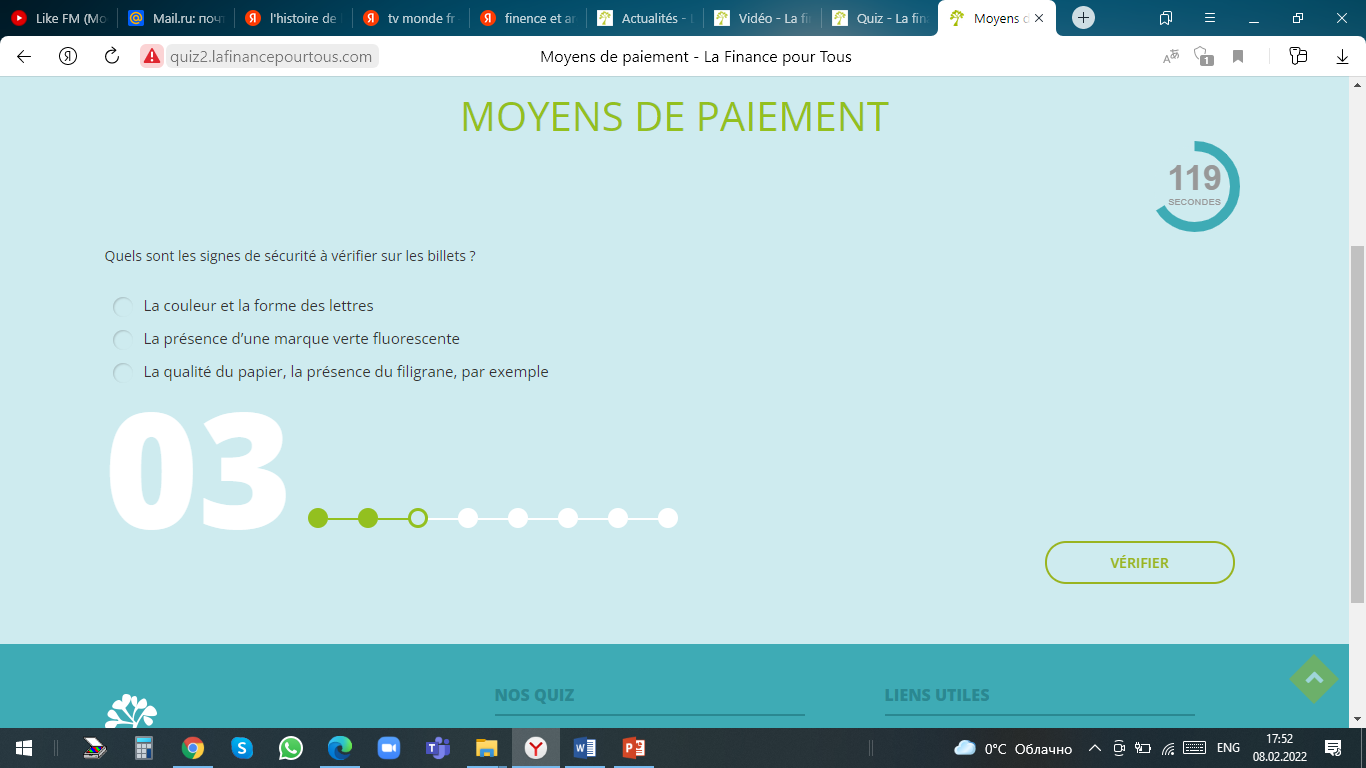 Vérifie sur chaque billet utilisé si la qualité du papier est bonne et si le filigrane est bien présent. C’est essentiel pour éviter les faux billets !
La carte bancaire, c’est :
 Une carte de paiement
 Une carte à jouer
 Une carte promotionnelle
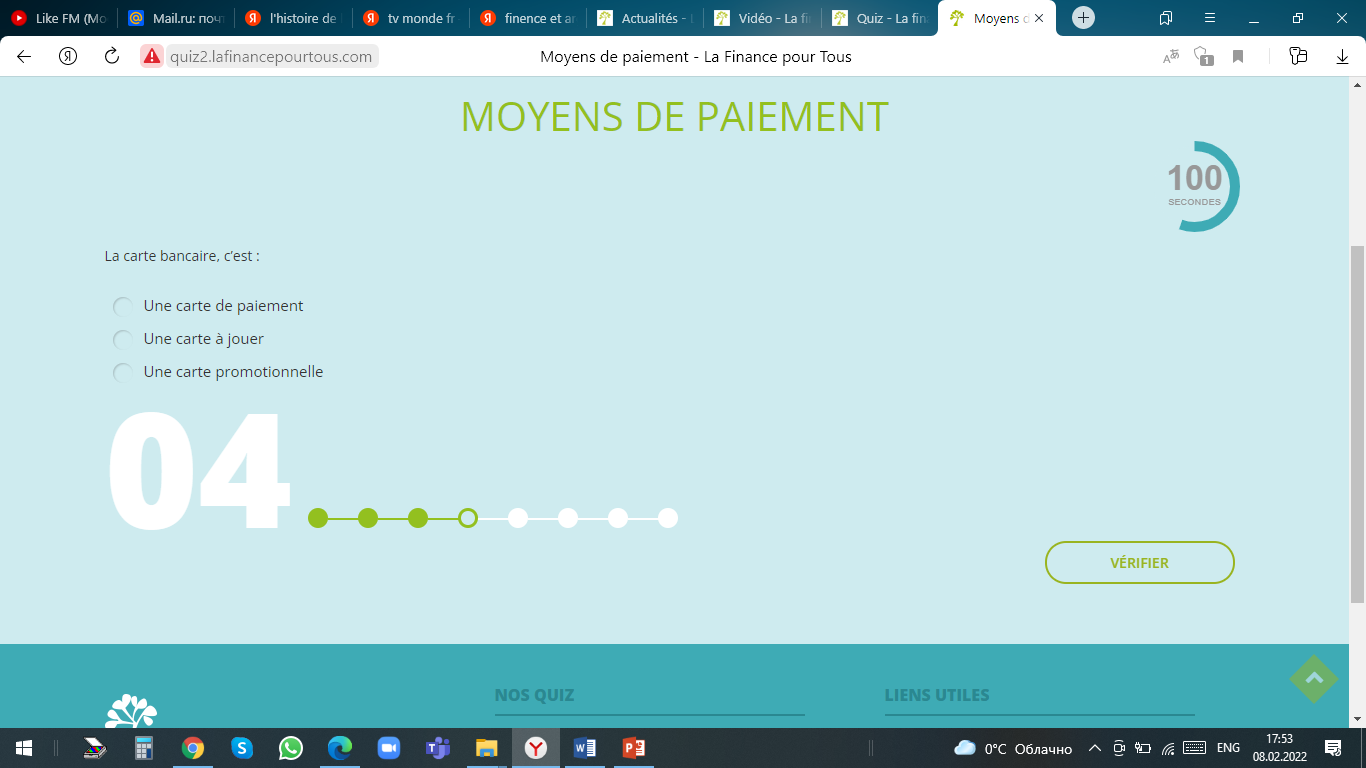 La carte bancaire, c’est :
 Une carte de paiement
 Une carte à jouer
 Une carte promotionnelle
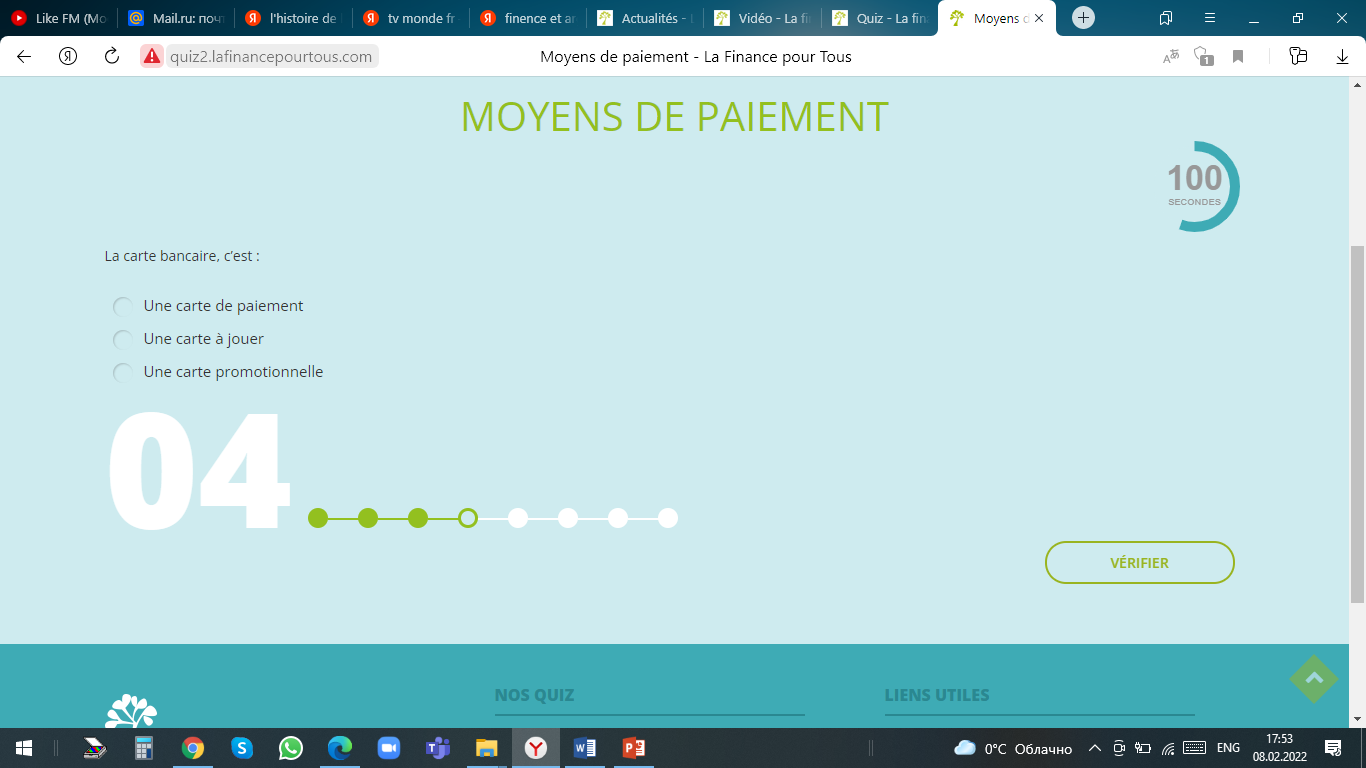 La carte bancaire te permet de régler tes achats en boutique ou sur internet, et de retirer des espèces dans les distributeurs automatiques. Pour être sûr de ne pas dépenser plus que ce que tu as, utilise une carte bancaire à autorisation systématique. Tu ne seras jamais dans le rouge !
Que faut-il faire pour se protéger d’actes malveillants lorsque tu utilises ta carte bancaire ?
 Être toujours avec un ami
 Ne jamais donner sa carte et son code à quelqu’un
 Ne pas composer son code sans ses parents
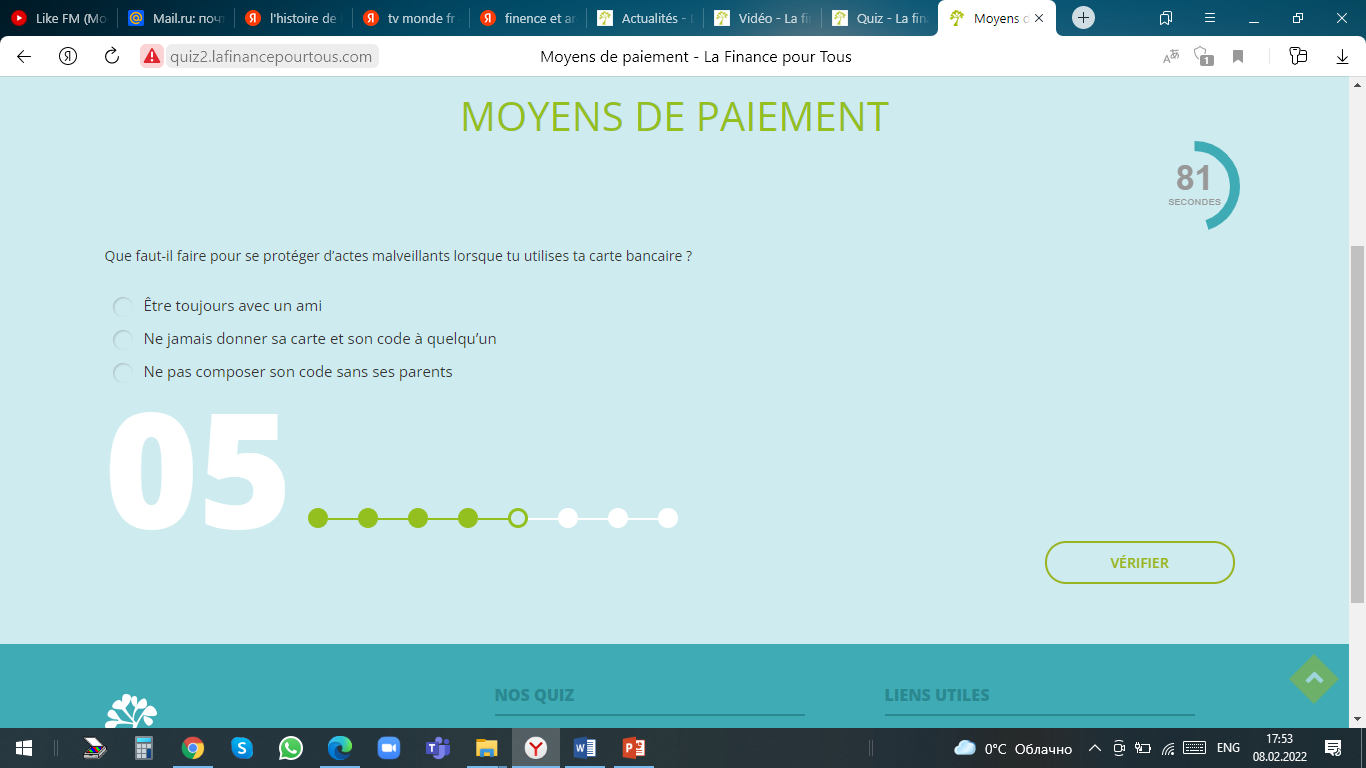 Que faut-il faire pour se protéger d’actes malveillants lorsque tu utilises ta carte bancaire ?
 Être toujours avec un ami
 Ne jamais donner sa carte et son code à quelqu’un
 Ne pas composer son code sans ses parents
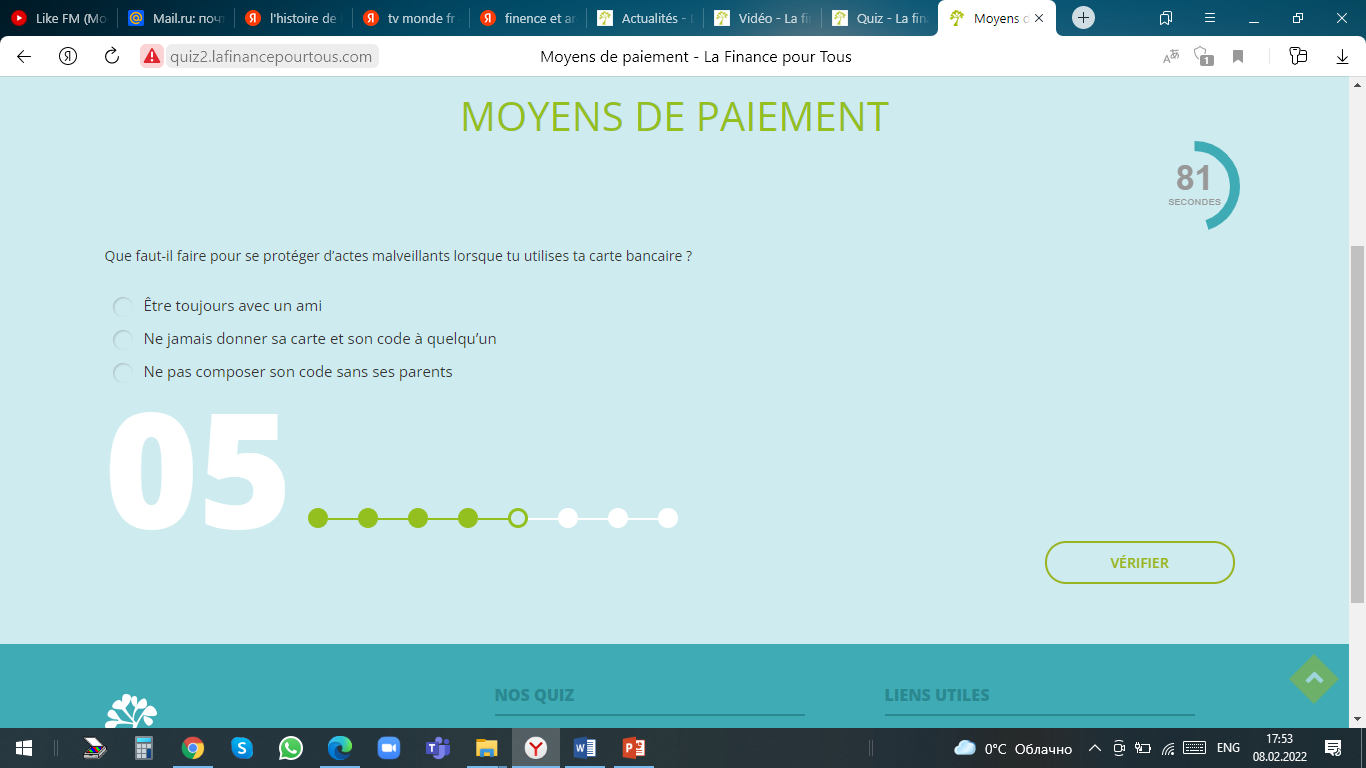 Pour éviter tout problème avec ta carte, tu dois absolument ne jamais donner ton code et ne pas l’utiliser devant une autre personne. En cas de problème, tu dois absolument prévenir ta banque.
Le paiement mobile, c’est :
 Payer avec son téléphone portable
 Payer avec sa carte bancaire en marchant
 Payer avec un billet de banque digital
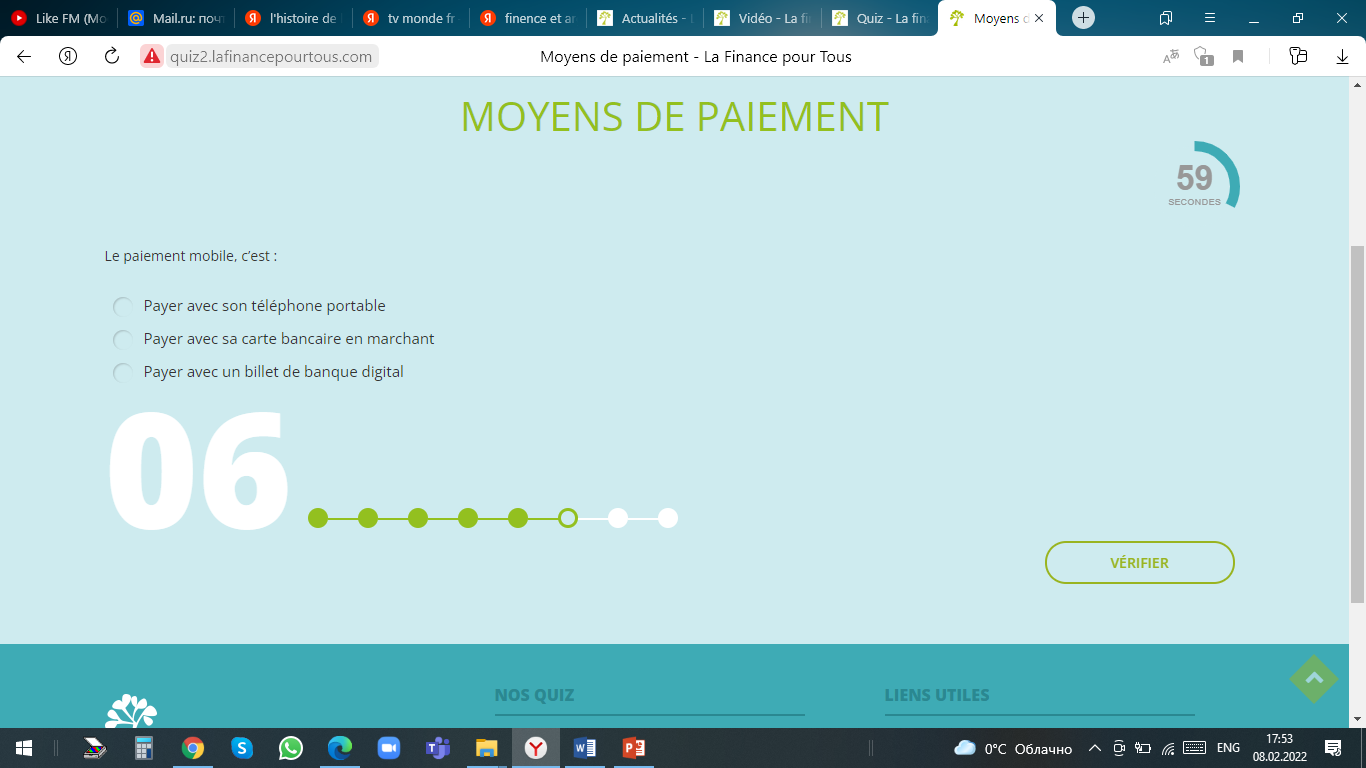 Le paiement mobile, c’est :
 Payer avec son téléphone portable
 Payer avec sa carte bancaire en marchant
 Payer avec un billet de banque digital
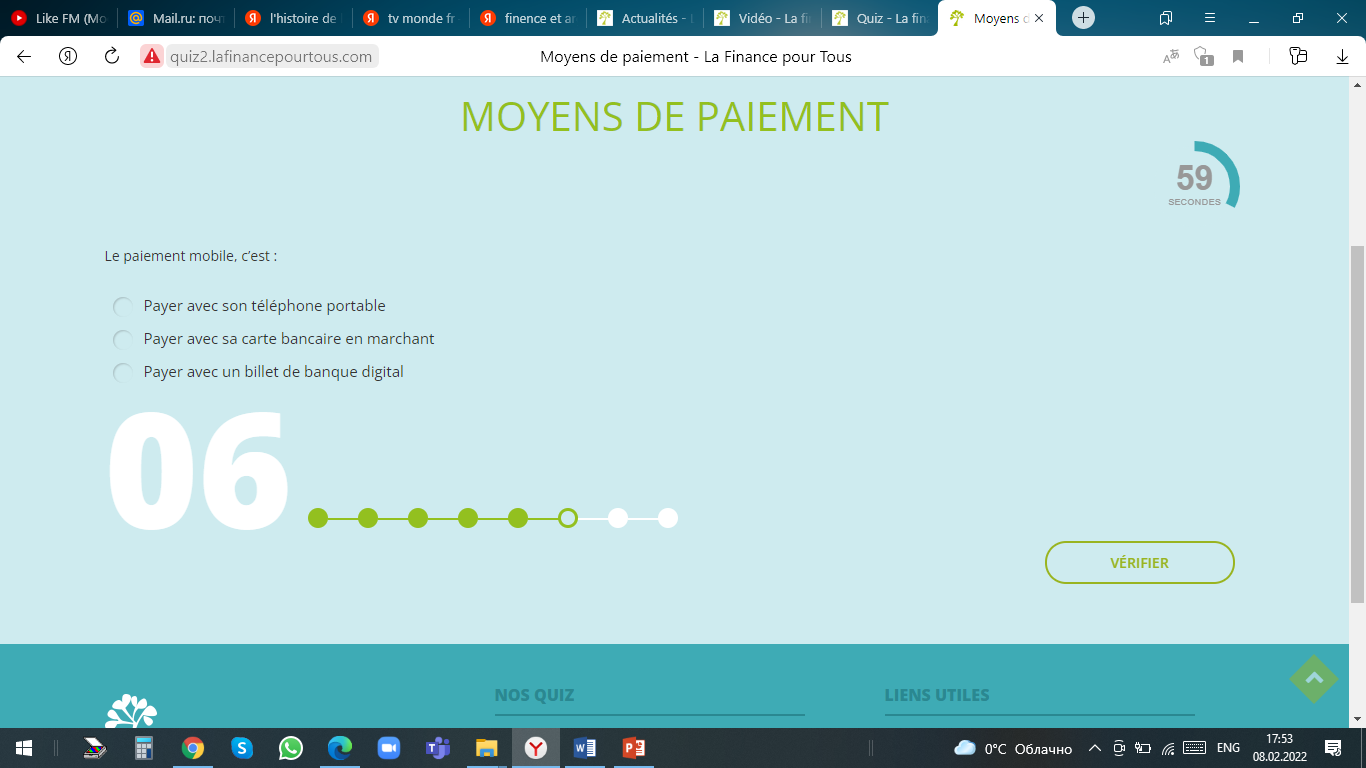 En téléchargeant certaines applications sur ton smartphone, tu peux payer tes achats ou participer à une cagnotte avec tes amis directement avec ton téléphone.
Quels sont les autres moyens de paiement ?
 La caution et le virement
 Le chèque, le pack et le prélèvement
 Le chèque, le virement et le prélèvement
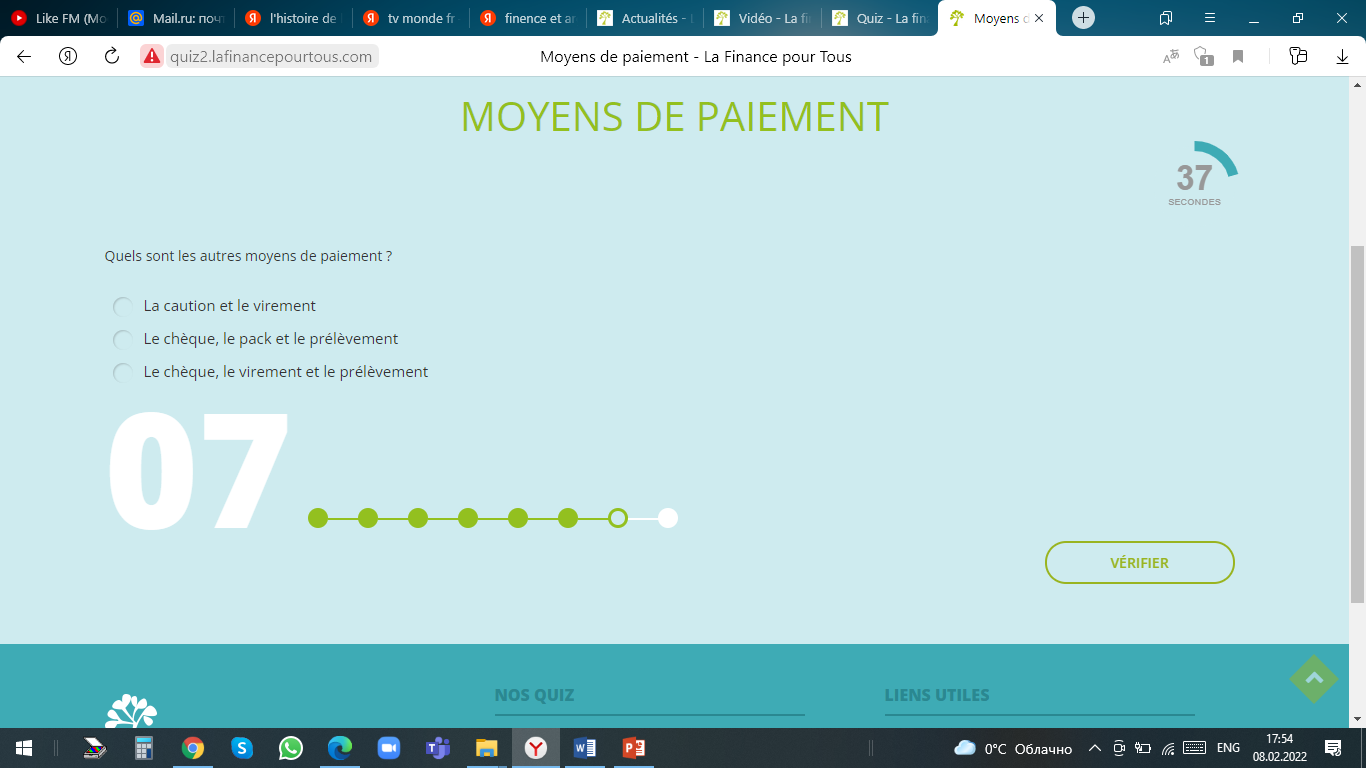 Quels sont les autres moyens de paiement ?
 La caution et le virement
 Le chèque, le pack et le prélèvement
 Le chèque, le virement et le prélèvement
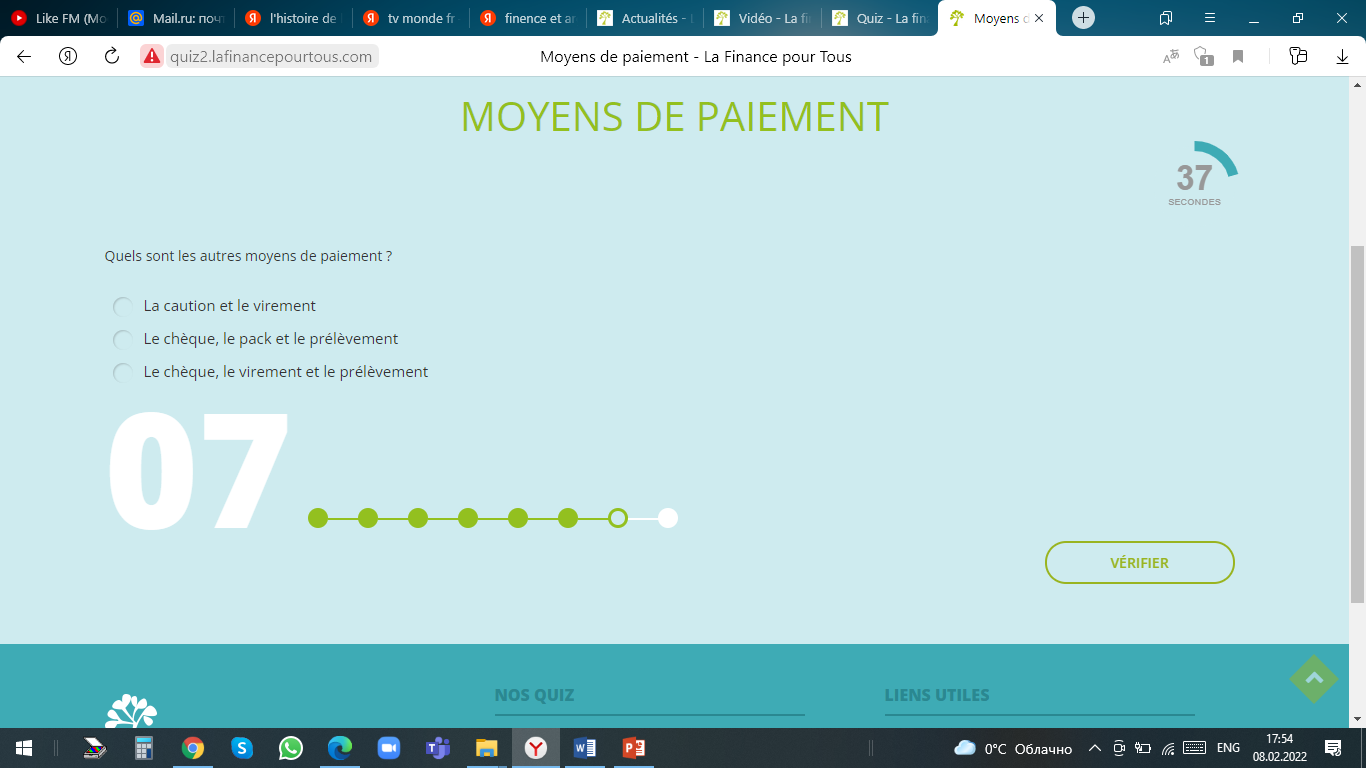 Le chèque est un moyen de paiement scriptural sur lequel on écrit la somme à payer (en chiffres et lettres). On précise également la date et l’on signe. Le virement permet de transférer une somme d’argent d’un compte bancaire à un autre. Quant au prélèvement, on autorise un tiers à prendre une somme d’argent sur son compte bancaire.
En cas de problème avec ta carte bancaire ou ton chéquier, que fais-tu ?
 Je préviens mon meilleur ami
 Je préviens immédiatement ma banque
 Je préviens la police
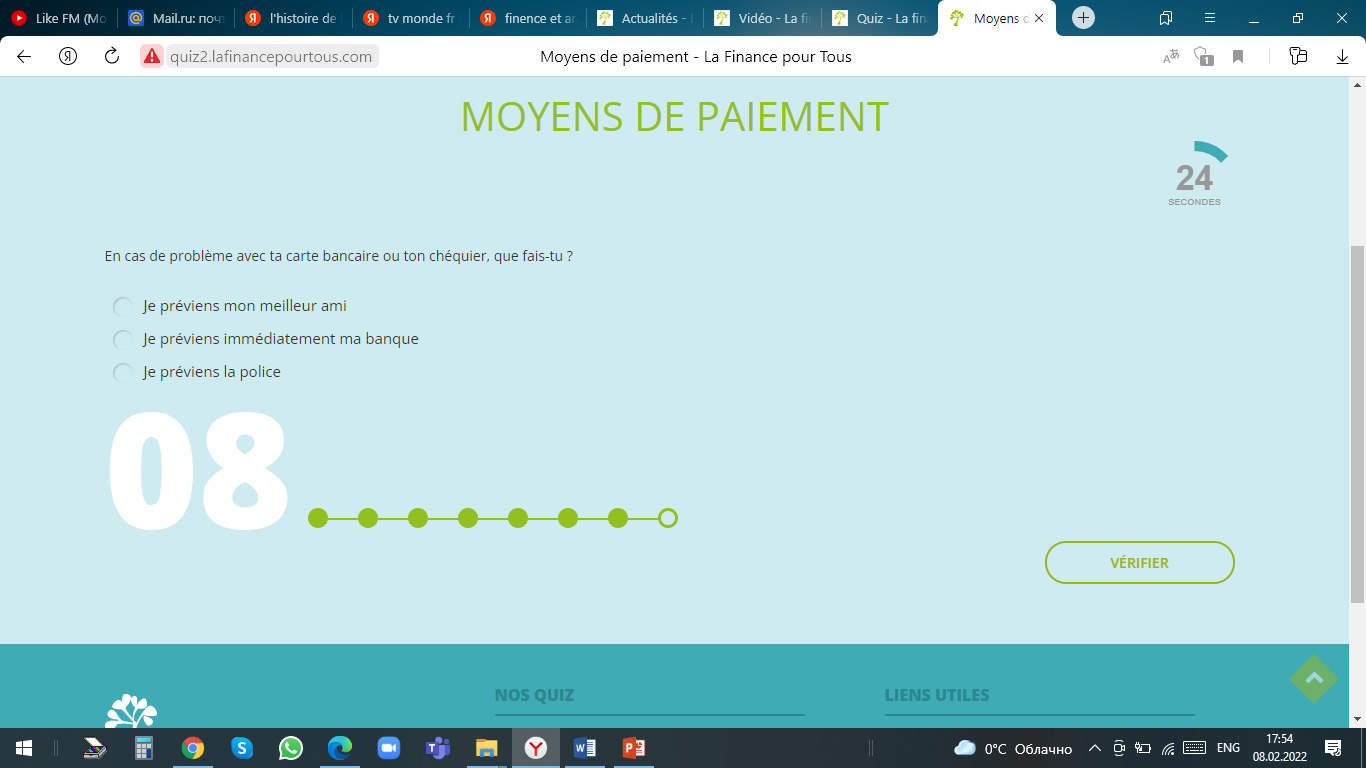 En cas de problème avec ta carte bancaire ou ton chéquier, que fais-tu ?
 Je préviens mon meilleur ami
 Je préviens immédiatement ma banque
 Je préviens la police
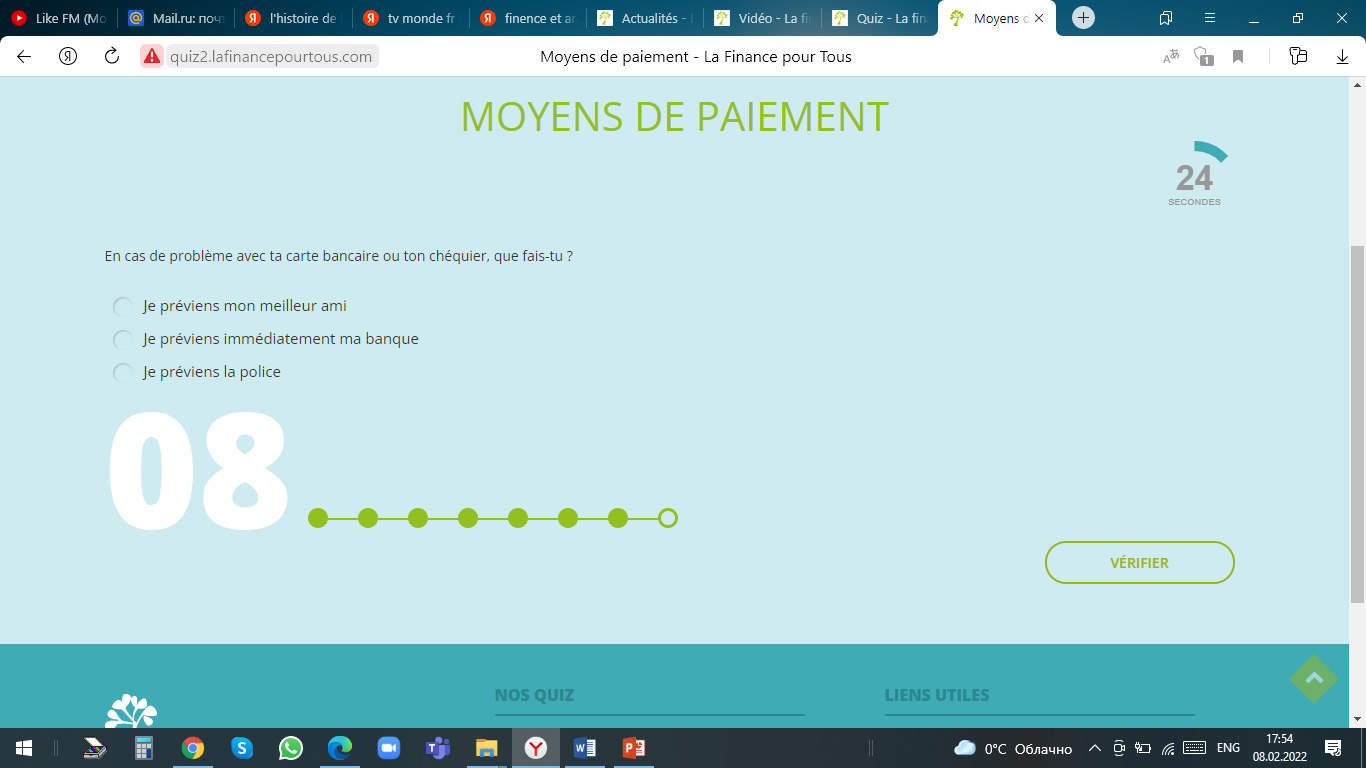 Le plus simple et le plus efficace est de contacter d’abord ta banque si tu rencontres un problème avec ta carte ou ton chéquier (mauvais fonctionnement, vol, utilisation frauduleuse…).
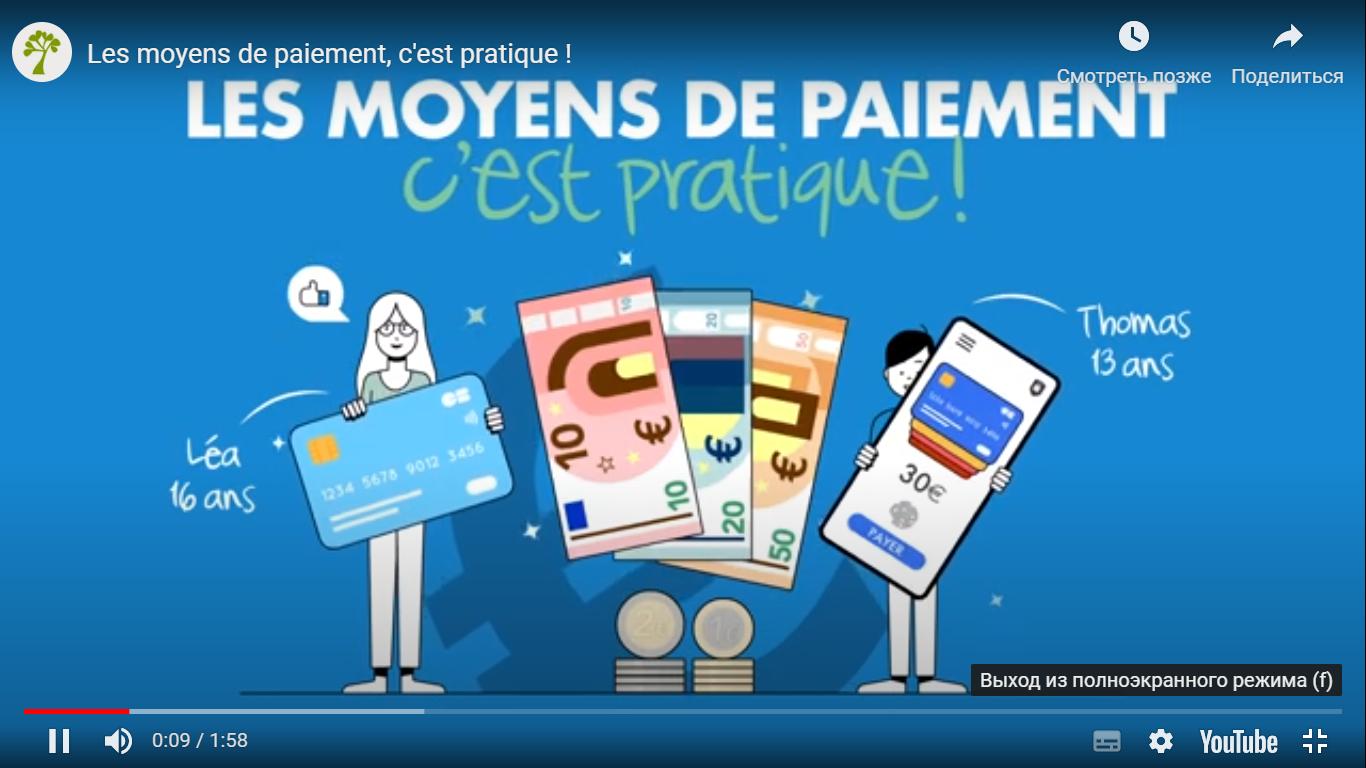